GM IV(Mo. 10.15-11.45 Uhr)
Vorbesprechung
Organisation
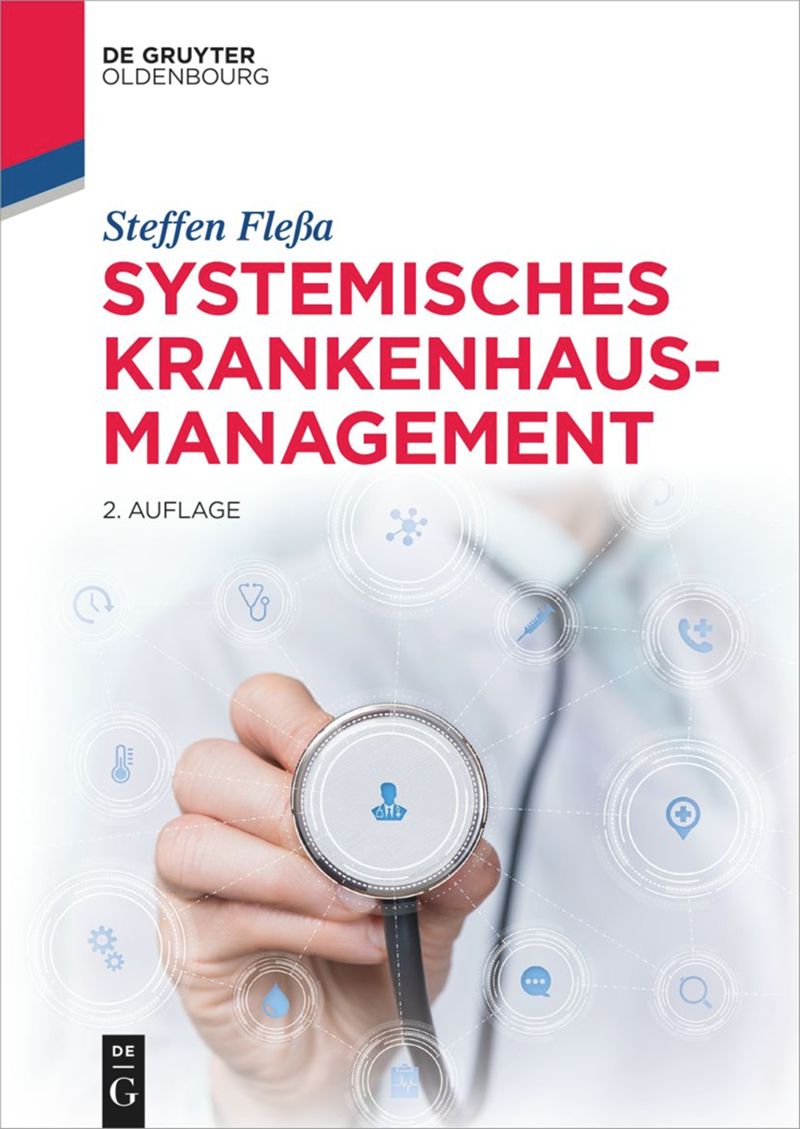 Uhrzeit?
Raum?
Buch
Folien
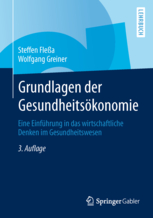 2
Breite der Ausbildung: Pflichtprogramm
Vorlesungsprogramm
GM I
GM II
GM III
GM IV
Pflicht
Proseminar
Hauptseminar
Breite vs. Tiefe der Ausbildung
Tiefe der Ausbildung: Kür
Vertiefungsfächer
Internationales GM
Exkursion
Effektivität in Beruf und Alltag
Führung und Persönlichkeit
Quantitative Methoden
Medizin-Controlling
Englisch
Diplomarbeiten / Masterarbeiten
Sonderregelungen
Medizinphysik
Bioökonomie
MSc. BWL
BA